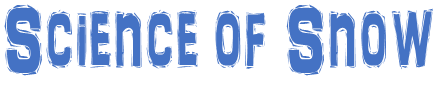 THURSDAY
#2
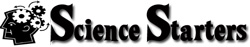 Watch the video to help you answer these questions.
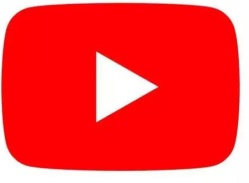 How many “sides” does a snowflake have?

2. True or False?  Snowflakes form as water freezes into ice.

3. What is the correct chemical formula for snow?

4. What do we call the start of a snowflake?

5.  How does it grow?

6. What can affect how it grows?
Created by T.Tomm  2016    http://sciencespot.net/
THURSDAY
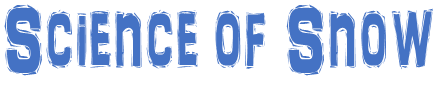 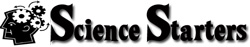 The answers are …
How many “sides” does a snowflake have?

2. True or False?  Snowflakes form as water freezes into ice.

3. What is the correct chemical formula for snow?

4. What do we call the start of a snowflake?

5.  How does it grow?

6. What can affect how it grows?
6
WATER VAPOR
H2O
Seed
Water freezes to the various branches as it moves through the atmosphere.
Temperature and humidity